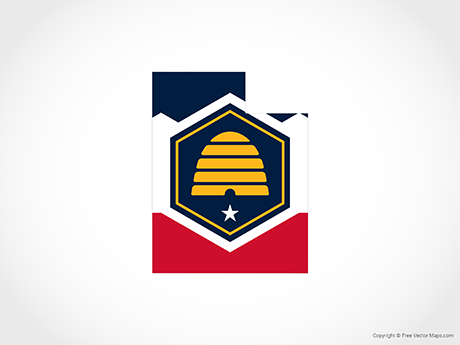 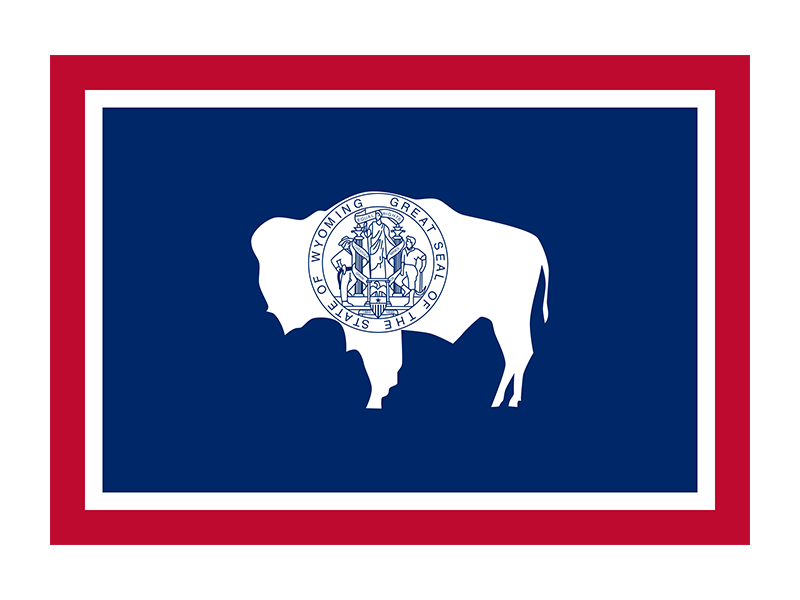 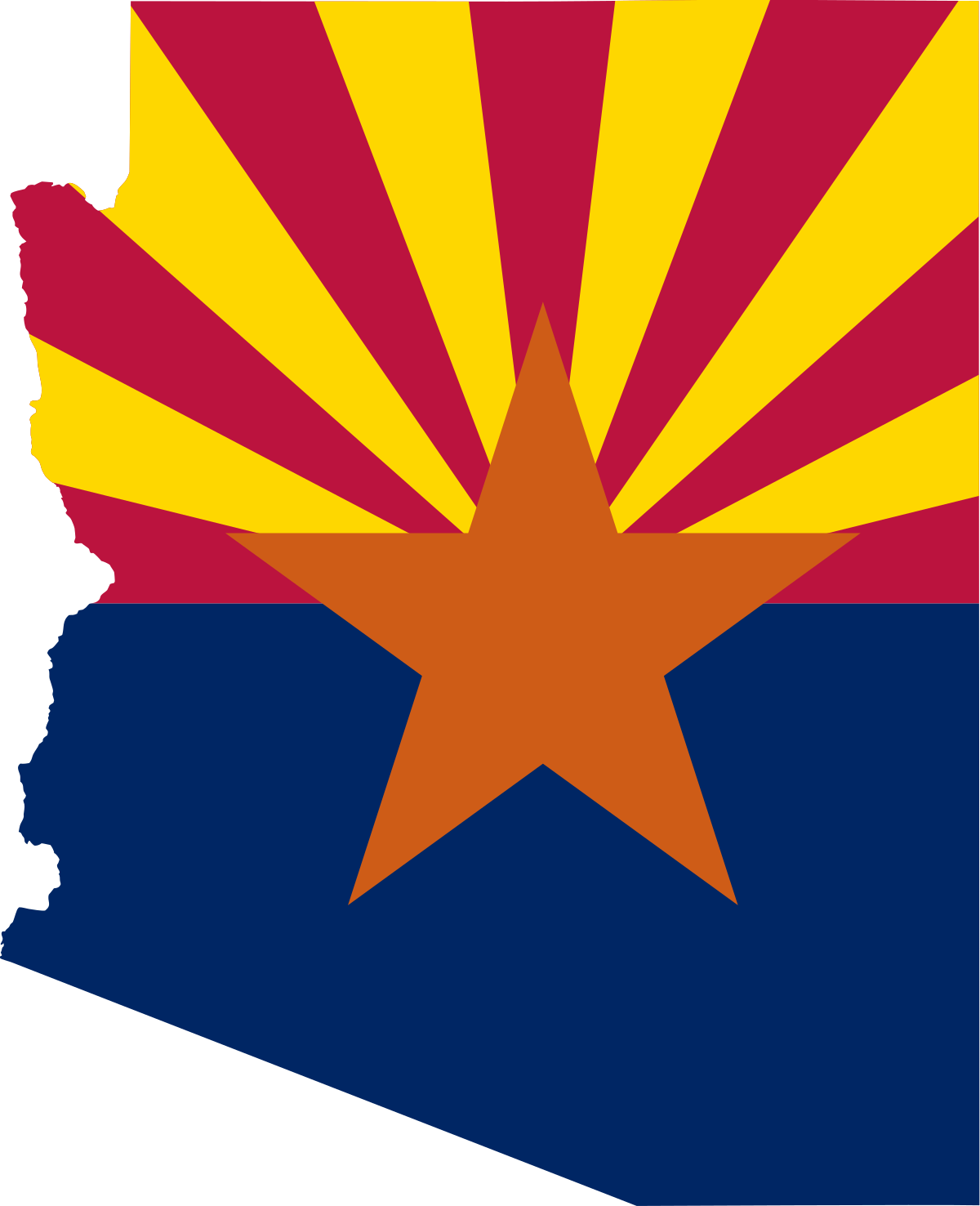 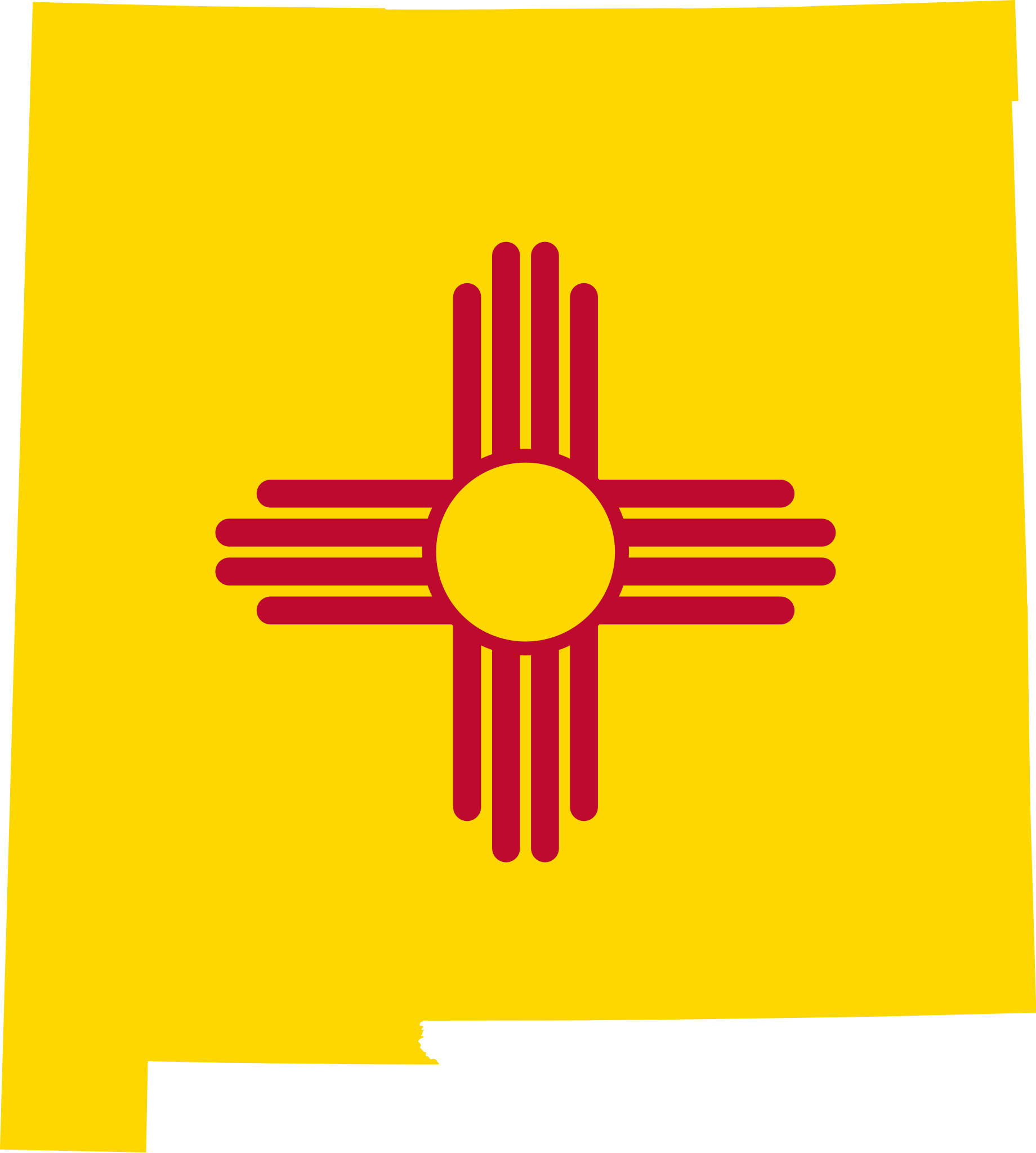 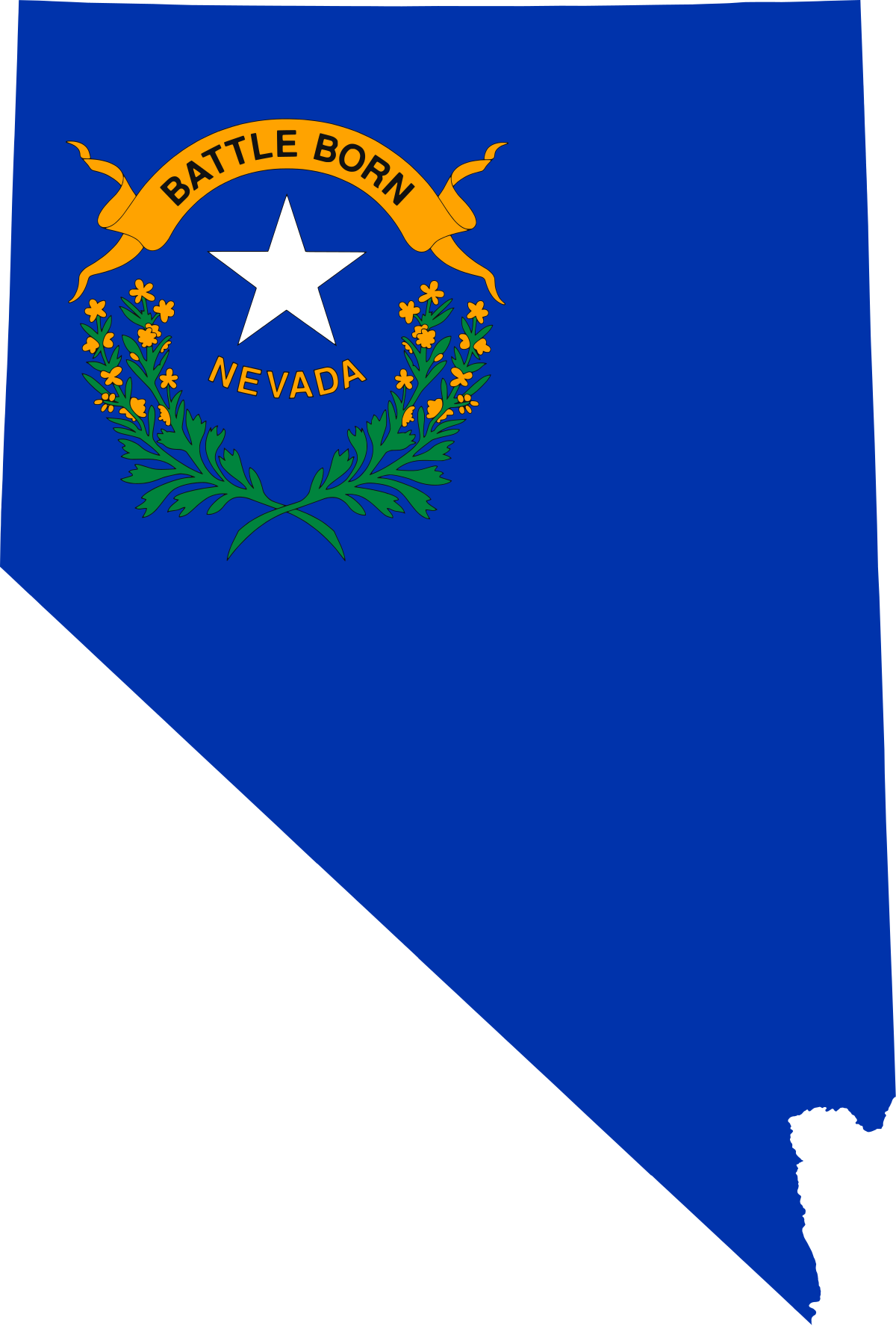 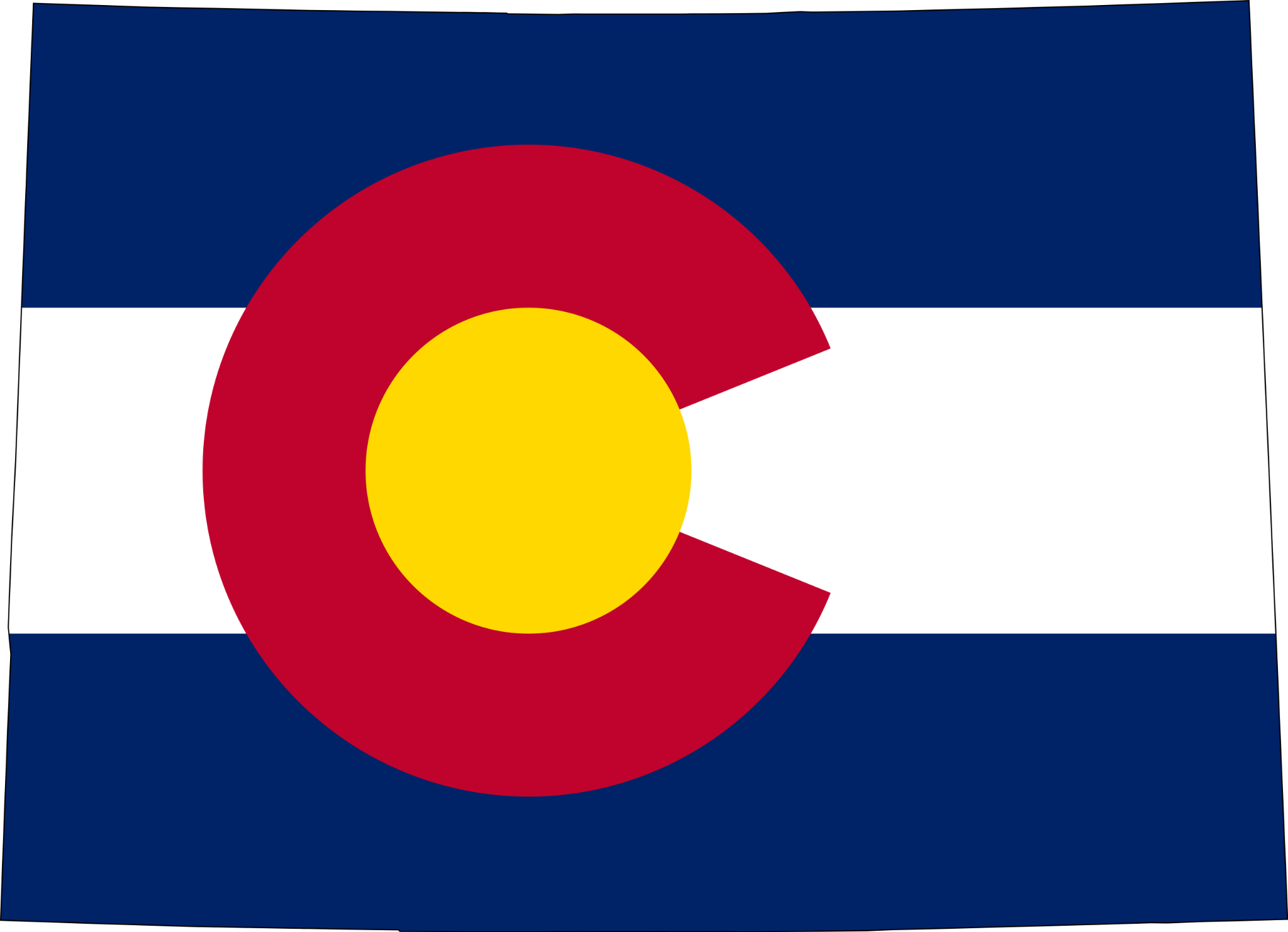 Southwest User Group (eSWUG)
Chair: Danielle Ostendorf
danielleostendorf@mines.edu
Join the listserv! https://exlibrisusers.org/postorius/lists/elswug.exlibrisusers.org/